ҚАЗАҚСТАН РЕСПУБЛИКАСЫ  ОҚУ-АҒАРТУ МИНИСТРЛІГІ
Организация и проведение САМООЦЕНКИ организаций образования, реализующих общеобразовательные учебные программы дошкольного обучения и воспитания(государственная аттестация)
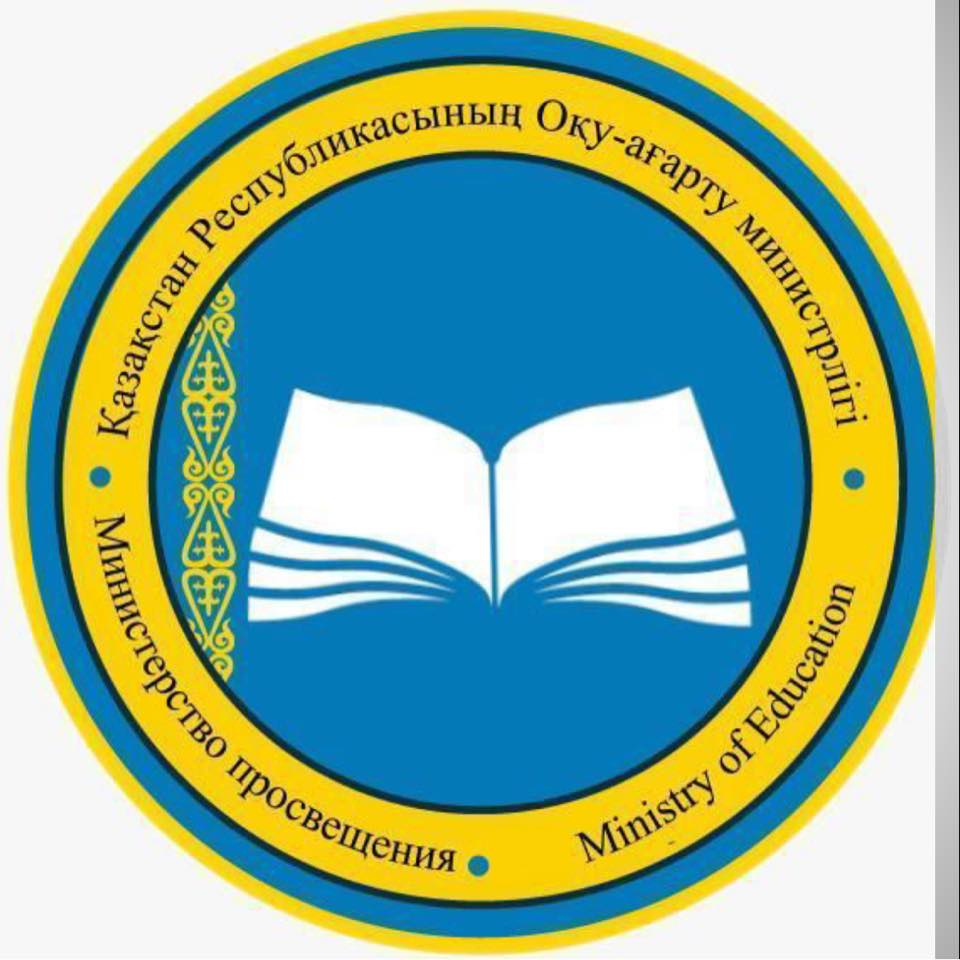 Ақмола облысының білім саласында сапаны қамтамасыз ету департаменті
г. Кокшетау,  2022 год
Основные направления и объекты изучения САМООЦЕНКИ
цель, задачи и ценности организаций образования

преподавание и обучение

наличие квалифицированных сотрудников

создание условий для доступного образования

обеспечение безопасности обучающихся

материально-техническая база, способствующая эффективному обучению
Соответствие общим требованиям ГОСО
содержания образования с ориентиром на результаты обучения

максимального объема учебной нагрузки воспитанников (обучающихся)

уровня подготовки воспитанников (обучающихся)

срока обучения
Основные направления и объекты изучения САМООЦЕНКИ
Самооценка организаций образования осуществляется путем анализа предоставляемых образовательных услуг на соответствие общим требованиям ГОСО (приказ МП РК №348 от 03.08.2022 г.)

При анализе общих требований ГОСО используются Критерии оценки организаций образования (ДО, ОСО, ТиПО) (приказ МП РК №486 от 05.12.2022 г.)

Самооценка проводится ежегодно, в год прохождения государственной аттестации  самооценка проводится с применением процедуры комплексного тестирования и опроса

Самооценка проводится за месяц до начала госаттестации, материалы также размещаются на Интернет-ресурсе организаций образования за месяц до начала госаттестации

Cамооценка организаций образования проводится Комиссией, состоящей не менее чем из пяти (нечетное число) работников организации образования (не менее трех для малокомплектных школ), в том числе председателя
КЛЮЧЕВЫЕ ИЗМЕНЕНИЯ
Оцениваемый период - предыдущие 2 учебных года и текущий учебный год за один месяц до начала данного контроля 

Определение уровня удовлетворенности предоставляемыми образовательными услугами путем проведения опроса в онлайн формате сотрудниками территориальных Департаментов у педагогов, родителей (законных представителей) воспитанников предшкольного возраста

Направление ходатайства в территориальные Департаменты для проведения их сотрудниками опроса в онлайн формате в организациях образования 

Определена структура и содержание очета по итогам самооценки

Оценивание организации образования «Образцовый - 5», «Хороший - 4», «Требующий улучшения - 3», «Низкий - 2»
ДОШКОЛЬНОЕ ОБРАЗОВАНИЕ
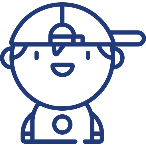 Критерии для оценивания деятельности организаций образования, реализующих общеобразовательные учебные программы дошкольного обучения и воспитания
Доля педагогов, имеющих высшее (послевузовское) педагогическое образование по соответствующему профилю или документ, подтверждающий педагогическую переподготовку
Наличие педагогов, которые не реже 1 раза в 5 лет повышали/подтверждали уровень квалификационной категории (в том числе руководителей не реже одного раза в три  года) 
Наличие педагогов, прошедших курсов повышения квалификации педагогов (в том числе руководителей, заместителей руководителя) не реже одного раза в три года
Оснащенность оборудованием и мебелью организаций образования в соответствии (приказ МОН РК от 22.01.2016 г. № 70)
Создание условий для лиц с особыми образовательными потребностями в соответствии (приказ МОН РК от 22.01.2016 г. № 70)
Обеспеченность учебно-методическими комплексами для дошкольных организаций (приказ МОН РК от 22.05.2020 г. № 216)
Соответствие наполняемости возрастных групп (в разрезе групп)
Анализ результатов опроса родителей
Анализ результатов опроса педагогов
ДОШКОЛЬНОЕ ОБРАЗОВАНИЕ
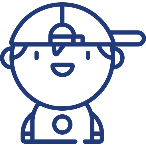 Структура самооценки организаций образования, реализующих общеобразовательные учебные программы дошкольного воспитания и обучения
ДОШКОЛЬНОЕ ОБРАЗОВАНИЕ
ДОШКОЛЬНОЕ ОБРАЗОВАНИЕ
ДОШКОЛЬНОЕ ОБРАЗОВАНИЕ
ДОШКОЛЬНОЕ ОБРАЗОВАНИЕ
Подведение итогов САМООЦЕНКИ организаций образования
Самооценка организаций образования оформляется в виде отчета в целом по организации образования, в том числе по уровням образования, специальностям или направлениям подготовки кадров в зависимости от соответствующего уровня образования
 
Отчет по самооценке рассматривается Комиссией на заседании педагогического совета и доводится до сведения всех участников образовательного процесса

В случае необходимости обсуждения отчета по самооценке организации образования и получения методической помощи, комиссия может инициировать проведение видеоконференцсвязи с территориальными департаментами 

Руководитель организации образования выступает с отчетом перед попечительским советом по результатам отчета по самооценке организации образования

Организации образования представляют отчет по самооценке в территориальные департаменты и размещают их на своих Интернет-ресурсах не позднее месяца до запланированного срока проведения государственной аттестации
Приложения к  САМООЦЕНКЕ
Приложения к  САМООЦЕНКЕ
БЛАГОДАРИМ ЗА ВНИМАНИЕ!